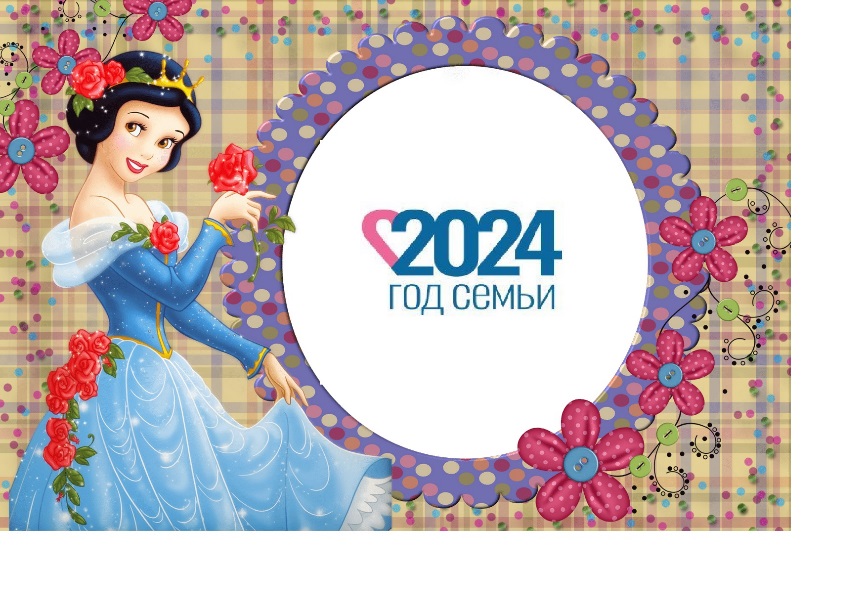 Муниципальное автономное дошкольное образовательное учреждение 
«Детский сад № 10» г. Усинска
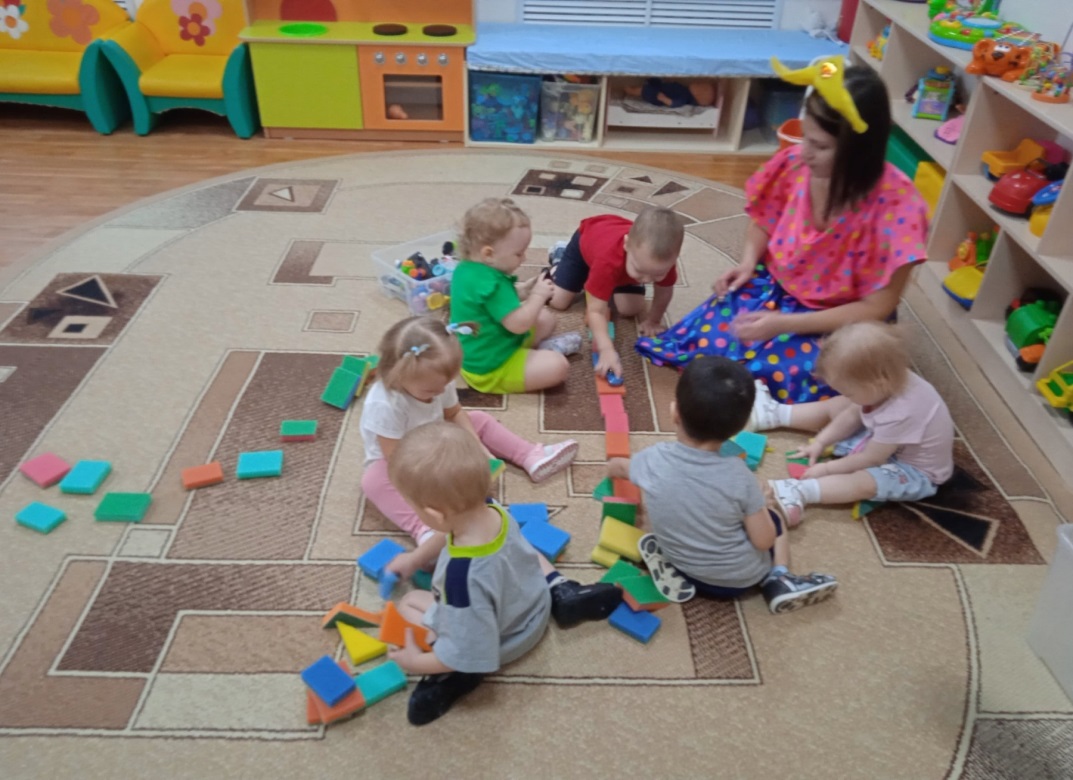 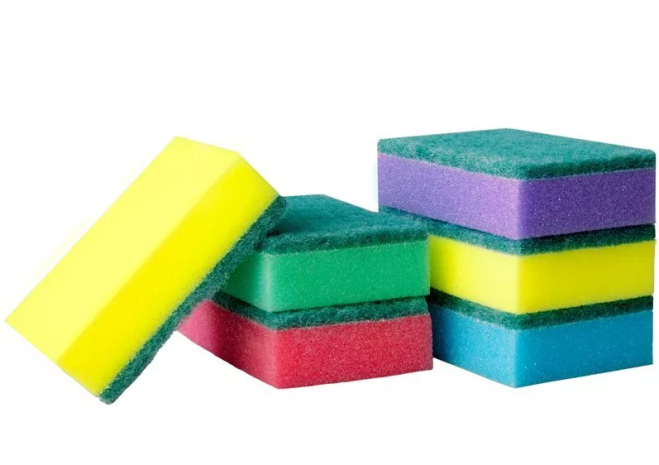 Играем и развиваемся с губкой!
Автор: 
Кравченко Виктория Анатольевна, воспитатель
Знакомство с губкой
Эксперименты Кораблики пускали
Воду губкой собирали Кукол купали
Альтернатива детским кубикамПостройка башни по цвету и образцу
Постройка дома, заборчика, кроватки для куклы, животного
Развитие цветового восприятияИзучения последовательности
Изучение форм геометрических фигур
Сортировка по цвету
Сопоставь цвет прищепки с губкойНайди пару
Соотнесение формы с силуэтом«Вкладыши»
Группировка по цвету
Группировка, соотнесение по цвету
Соотнеси по цвету «Эскимо»
Рисование
Аппликация
ПревращенияЗайка , ежик …
Бабочка
Муниципальное автономное дошкольное образовательное учреждение «Детский сад № 10» г. Усинска
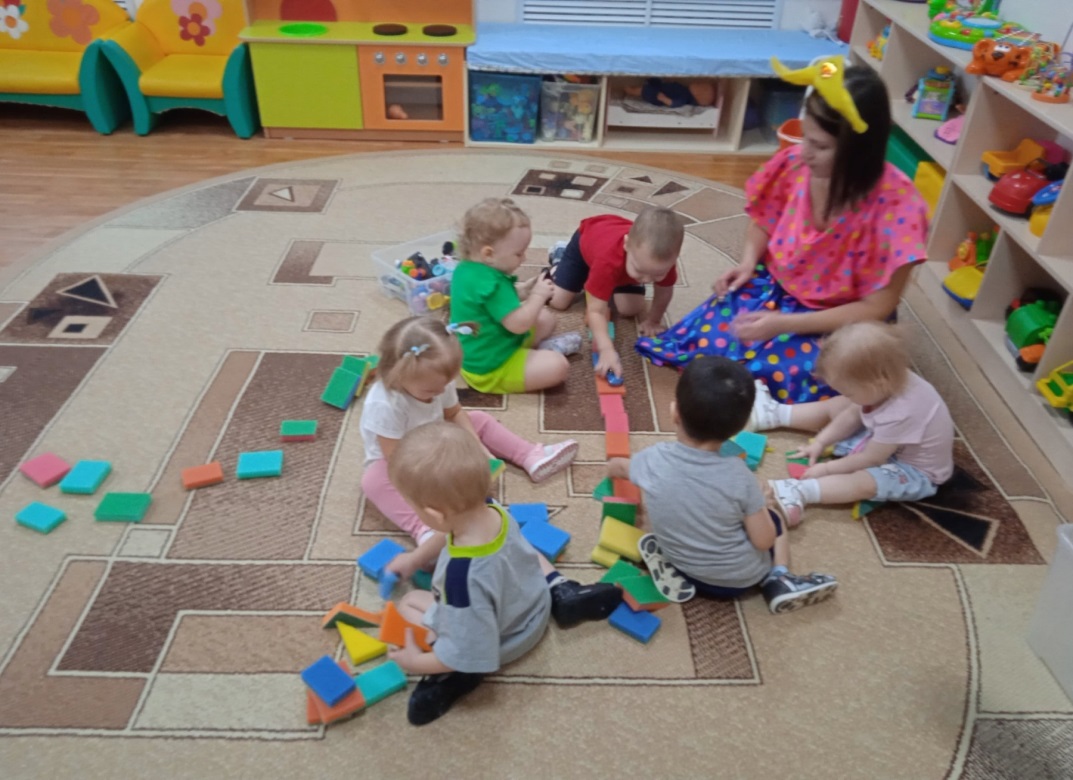 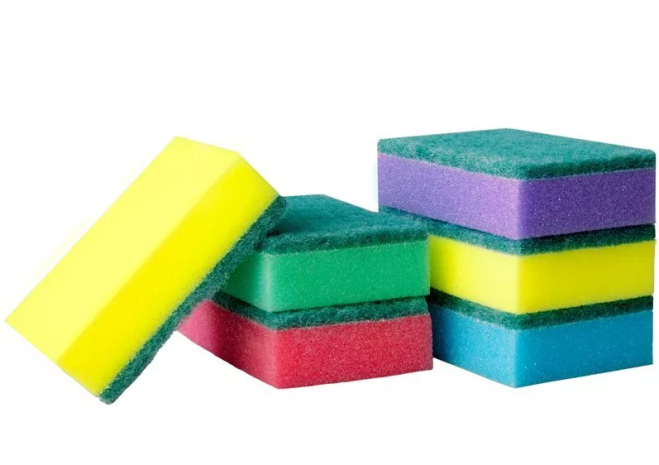 Играем и развиваемся с губкой!
Автор: 
Кравченко Виктория Анатольевна, воспитатель